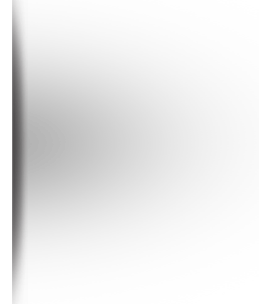 KONTRAK
PERKULIAHAN
Maya Masyita Suherman, M.Pd
DESKRIPSI
Berisikan aturan-aturan atau rambu-rambu yang HARUS disepakati oleh DOSEN dan MAHASISWA sebelum perkuliahan berlangsung.
KEHADIRAN
Hadir sesuai dengan waktu perkuliahan. Kerterlambatan akan di tolerir 10 menit dari waktu perkuliahan.
izin tidak masuk WAJIB menyertakan surat keterangan sakit atau keterangan lain yang dianggap relevan.
Kehadiran ≥ 90% dari jumlah total perkuliahan akan mendapatkan tambahan nilai 5% dari nilai total untuk nilai akhir. (16x pertemuan)
PROSES PERKULIAHAN
BERPAKAIAN RAPIH
KEHADIRAN
ZOOM
PRESENTASI
PERKULIAHAN
Menggunakan kemeja/blouse, sopan (tidak ketat) TIDAK DIPERKENANKAN memakai kaos oblong, dan kaos berkerah
Tidak diperkenankan untuk melakukan aktivitas lain ataupun sedang dijalan
Wajib UNMUTE dan ON VIDEO (boleh off video dengan catatan bisa menjawab ketika ditanya terkait materi)
Semua anggota kelmpok WAJIB HADIR, harus aktif dan siap Ketika sesi tanya jawab
Perkuliahan akan dimulai 10 menit dari waktu yg sudah ditentukan (berapapun jumlah mahasiswa yang hadir)
PENUGASAN
A
B
A
B
C
D
Mengumpulkan tugas sebelum/tepat waktu akan mendapatkan tambahan nilai 5% dari nilai yang diperoleh.
Pengumpulan tugas harus sesuai dengan waktu yang ditentukan.
C
D
Ketika ada tugas kelompok, yang tidak mengerjakan dianggap tidak memiliki nilai (0)
Berbuat plagiat, menyontek, dan berbuat kecurangan lain dalam proses pembelajaran akan diberi sanksi nilai E;
PENILAIAN
UTS (20%)  & UAS (35%)
KEHADIRAN (10%)
TUGAS INDIVIDU (15%) & TUGAS KELOMPOK (10%)
PARTISIPASI (10%)
01
02
04
03